Функции в базата
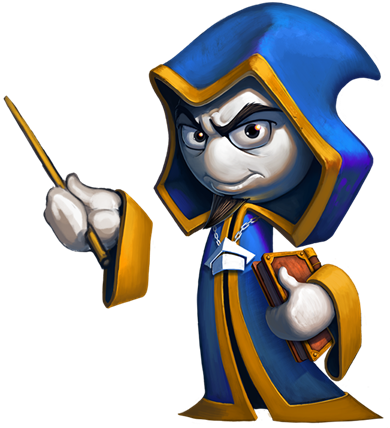 Бази Данни
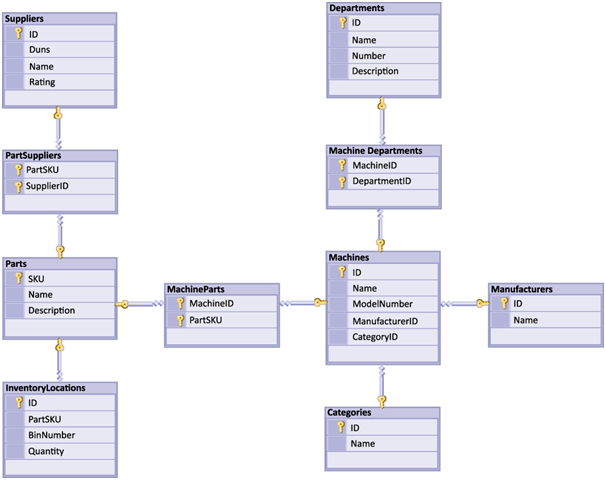 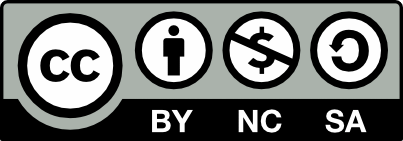 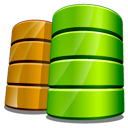 Учителски екип
Обучение за ИТ кариера
https://it-kariera.mon.bg/e-learning/
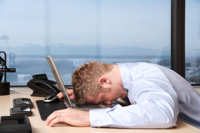 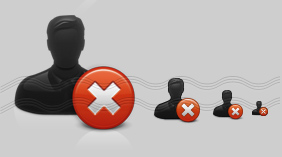 Потребителски-дефинирани функции
2
Потребителски-дефинирани функции
Винаги връщат стойност

Могат да приемат параметри

Могат да са вложени
3
Създаване на функции
Име на функцията
DELIMITER $$
CREATE FUNCTION udf_project_weeks (start_date DATETIME, end_date DATETIME)
RETURNS INT
BEGIN
	DECLARE project_weeks INT;
	IF(end_date IS NULL) THEN
		SET end_date := NOW();	
	END IF;
	SET project_weeks := DATEDIFF(DATE(end_date), DATE(start_date)) / 7;
	RETURN project_weeks;
END $$
Променлива
Параметри
Оператор IF
Връщан резултат
4
Изпълнение на функции
Извикване на функция
SELECT p.project_id, 
	DATE(p.start_date) AS 'start_date', 
       DATE(p.end_date) AS 'end_date',
	udf_project_weeks(p.start_date, p.end_date) AS 'project_weeks'
  FROM projects AS p;
5
Задача: Функция за ниво на заплата
Напишете функция udf_get_salary_level(salary DECIMAL(19,4)) която получава заплата на работник и връща нивото на заплатата.
Ако заплатата е < 30000 връща "Low"
Ако заплатата е между 30000 и 50000 (вкл) връща"Average"
Ако заплатата е > 50000 връща "High"
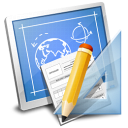 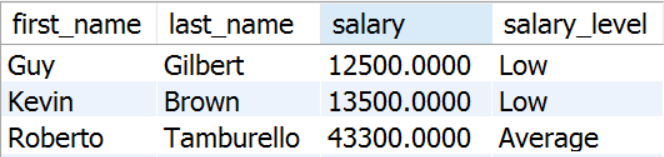 6
Решение: Функция за ниво на заплатата (1)
Входни параметри
Име на функцията
CREATE FUNCTION udf_get_salary_level(salary DECIMAL(19,4))
RETURNS VARCHAR(10)
BEGIN
 -- Function logic here.
END;
Връщан тип
Тяло на функцията
7
Решение: Функция за ниво на заплатата (2)
Променлива
DECLARE salary_level VARCHAR(10);IF (salary < 30000) THEN
  SET salary_level := 'Low';
ELSEIF(salary >= 30000 AND salary <= 50000) THEN
  SET salary_level := 'Average';
ELSE
  SET salary_level := 'High';END IF;
RETURN salary_level;
Оператор IF
Връщан резултат
8
Функции в базата
https://it-kariera.mon.bg/e-learning/
Министерство на образованието и науката (МОН)
Настоящият курс (презентации, примери, задачи, упражнения и др.) е разработен за нуждите на Национална програма "Обучение за ИТ кариера" на МОН за подготовка по професия "Приложен програмист"


Курсът е базиран на учебно съдържание и методика, предоставени от фондация "Софтуерен университет" и се разпространява под свободен лиценз CC-BY-NC-SA
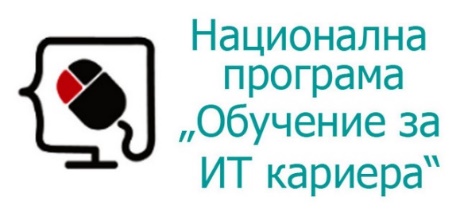 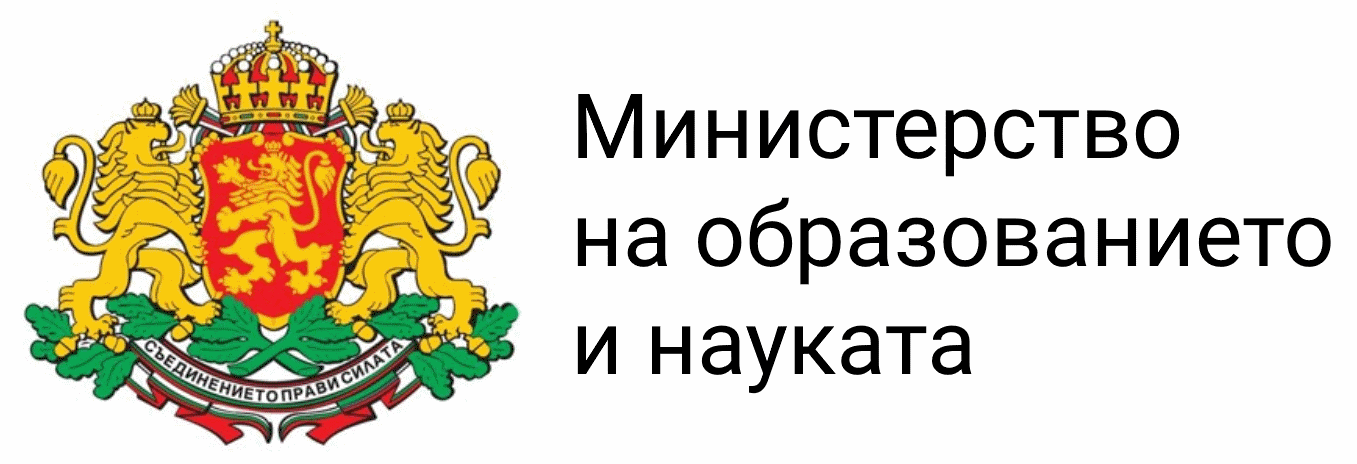 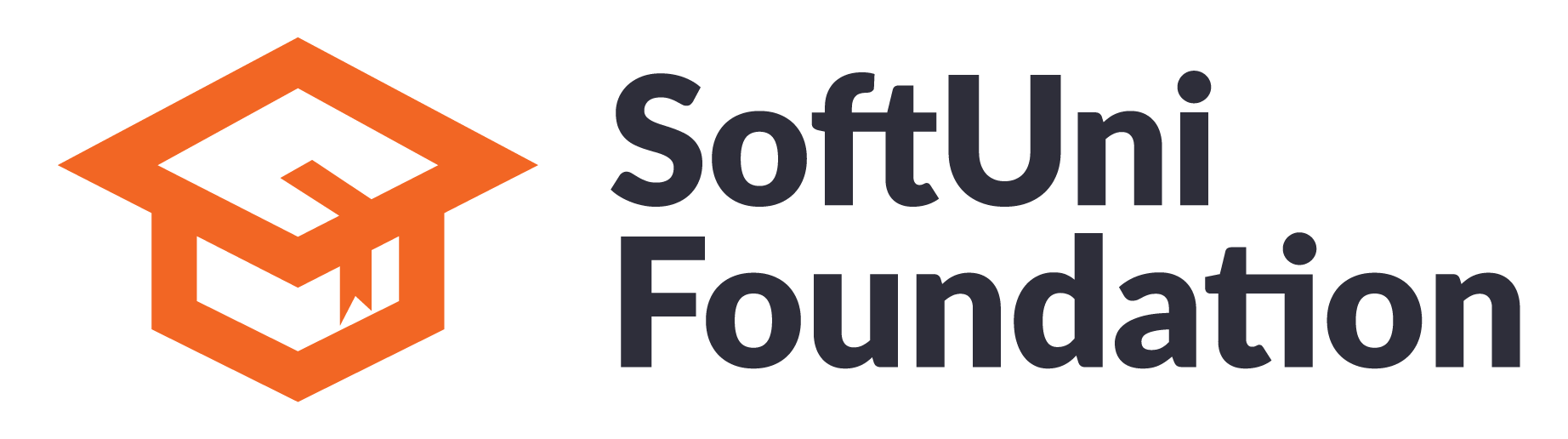 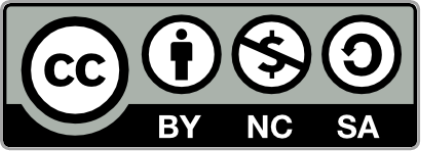 10